El modelo cordobés 
uniforme
del Nautilus
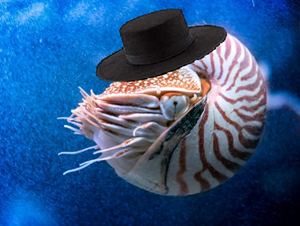 Uniforme = con igual forma durante todas las etapas vitales
José R. Galo Sánchez                                       CC by-nc-nd
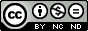 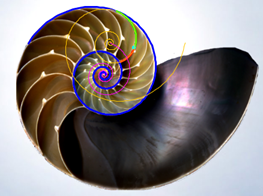 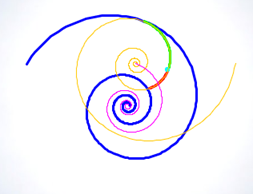 Artículo sobre el modelo cordobés uniforme
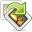 Libro interactivo
“¡No!, ¡no soy áureo! ¡Soy cordobés! 
Firmado Nautilus”
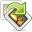 Perspectiva global
Recurso interactivo
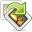 Con este recurso puede reproducir todo lo que se refleja en esta presentación y realizar su propia investigación
Modelo macroscópico
‹#›
Perfil y sección media de la concha del Nautilus
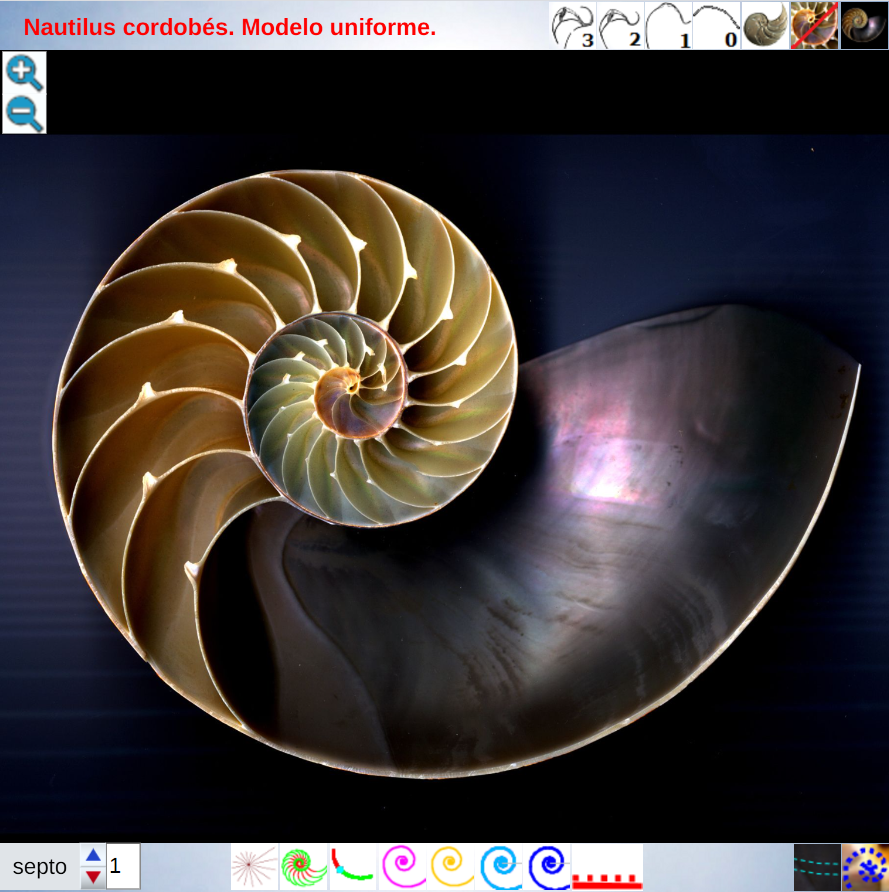 Sección de una concha del Nautilus. Corte medio por un plano perpendicular al eje rotacional.
Se observan las cámaras de flotación separadas por los septos y la cámara final habitacional.
En la parte media de cada septo se ve el rastro del canal sifuncular.
En la parte central: el ombligo.
‹#›
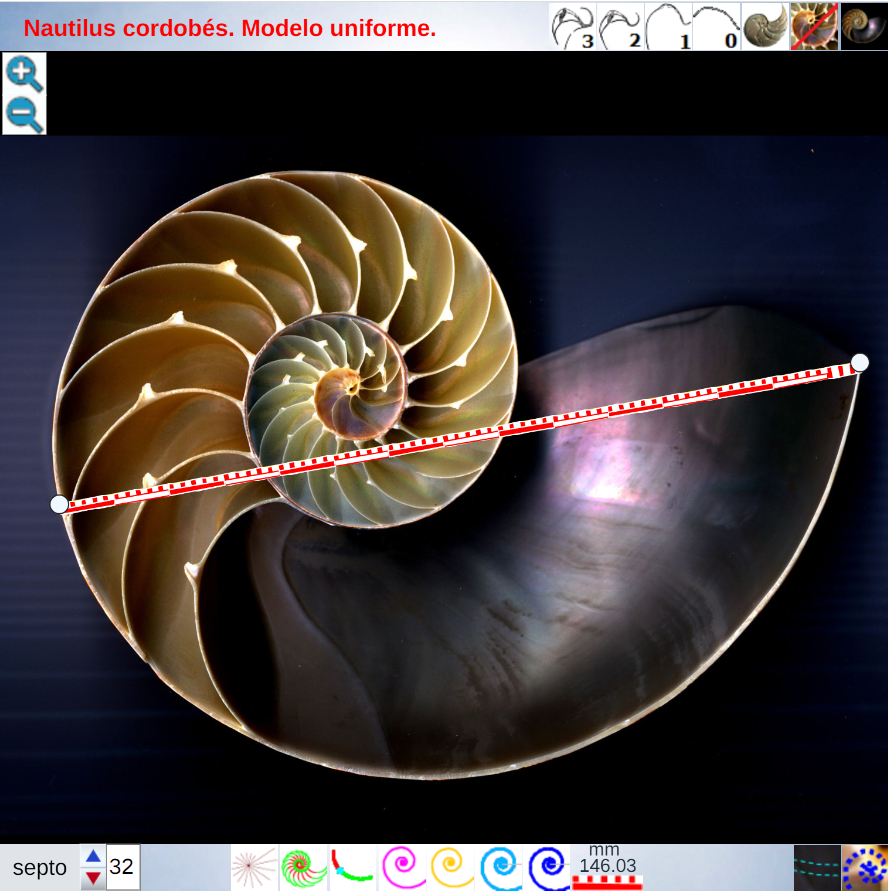 Verticilos, cámaras y septos
Ejemplar de unos 146 mm de diámetro.

32 cámaras distribuidas en:
Primer verticilo: 8
Segundo verticilo: 16
Tercer verticilo: 8
Medida obtenida por comparativa con la aportada por
Landman et al. (1989) para la fase de dos cámaras.
Botón del recurso interactivo usado en la obtención de la imagen reflejada.
‹#›
El perfil de la concha es una espiral cordobesa
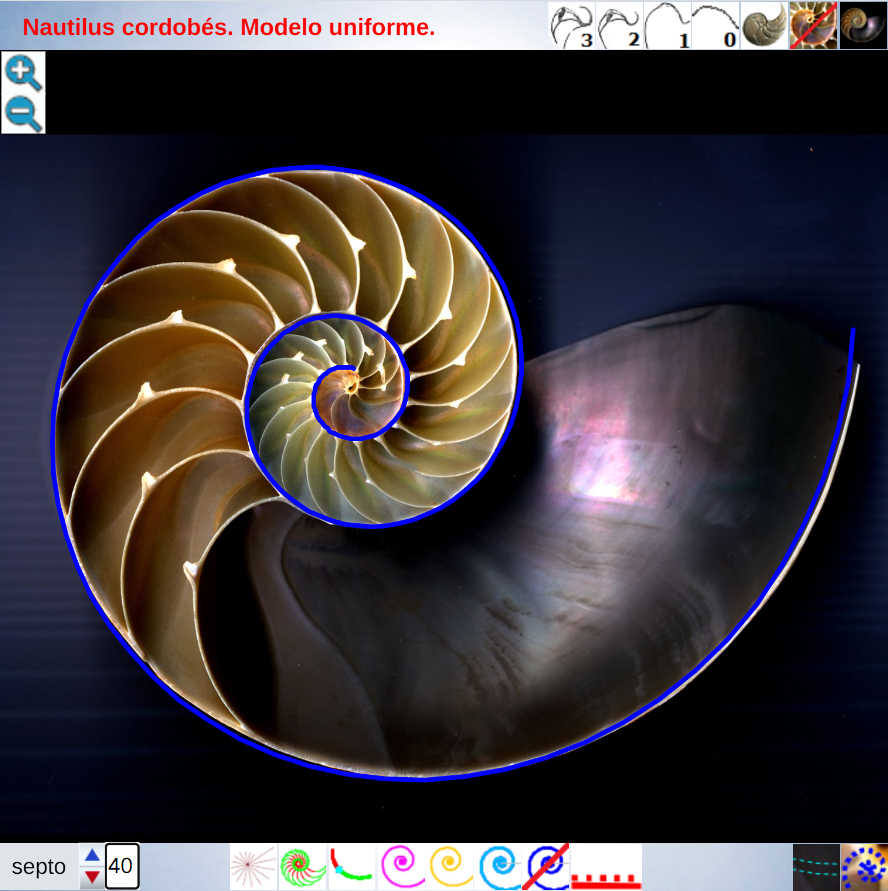 Durante todas sus etapas vitales el perfil de la concha del Nautilus es una espiral logarítmica cordobesa:
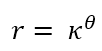 Para consultar por qué se denomina cordobesa consultar en:
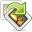 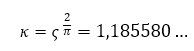 base de la espiral logarítmica cordobesa
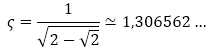 número cordobés
factor de crecimiento radial del Nautilus
‹#›
El canal sifuncular es una espiral cordobesa
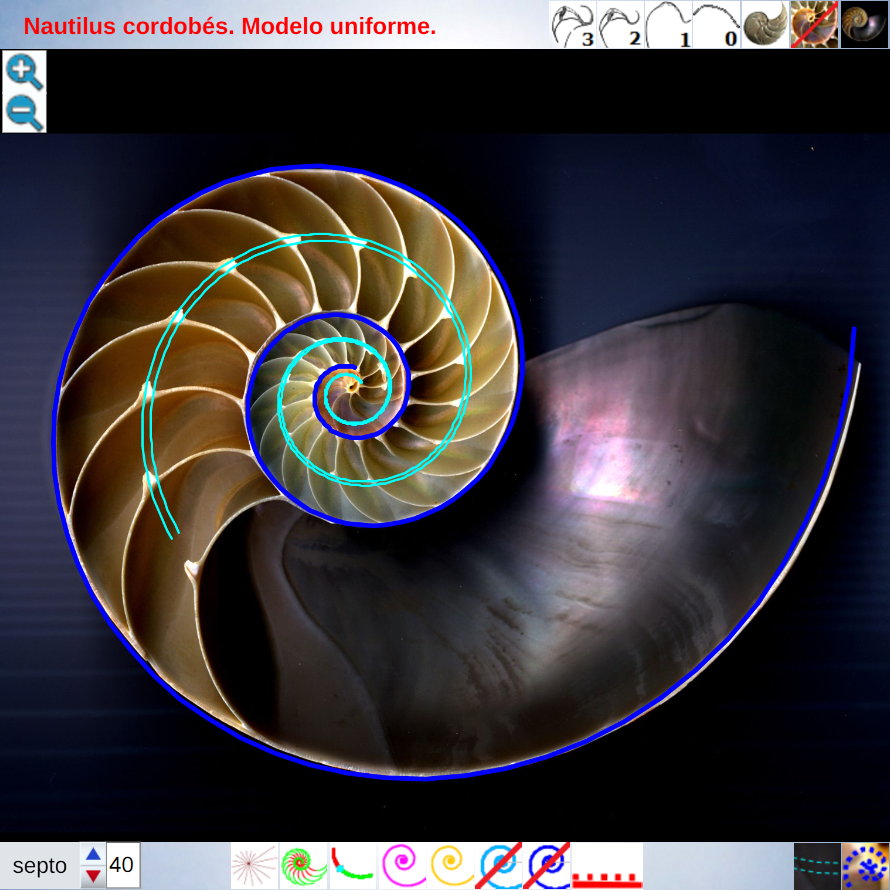 El recorrido del sifúnculo es una espiral cordobesa.



El sifúnculo es el eje medio del fragmacono (espacio recorrido por el cuerpo del Nautilus o espacio comprendido entre la pared ventral y la dorsal).
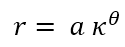 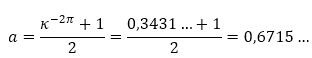 ‹#›
Radios vectores con paso 𝝿/8
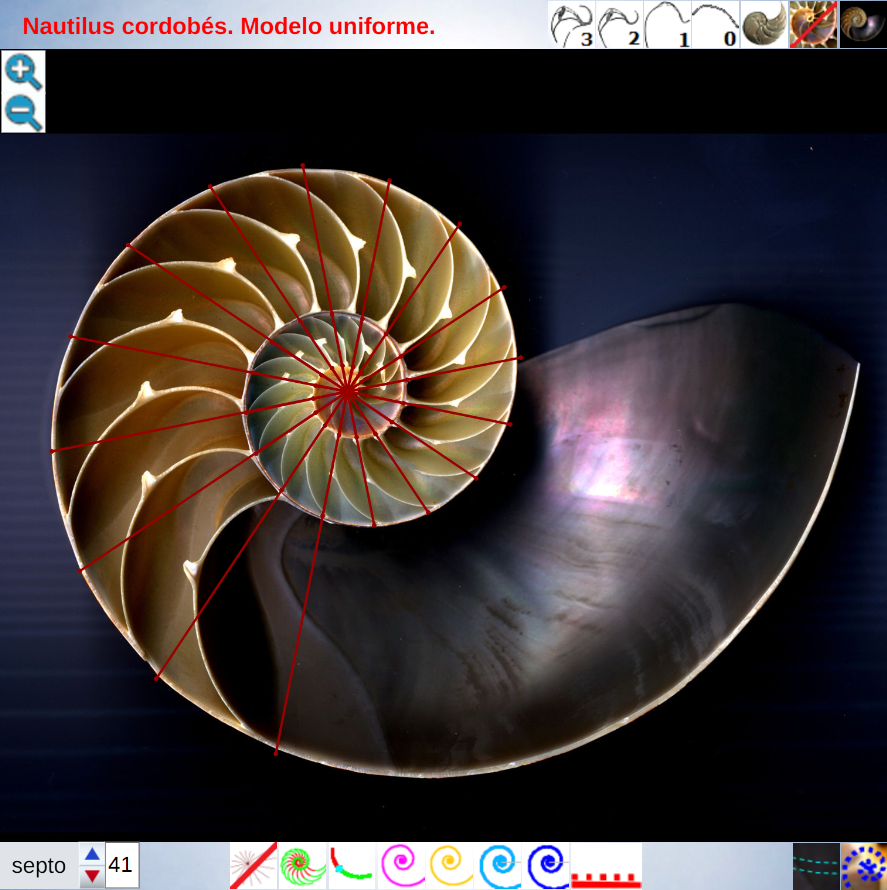 En el modelo uniforme las cámaras se ajustan a un paso radial de 𝝿/8 que se corresponde con 16 cámaras por verticilo o vuelta.

En el primer verticilo no acontece esto. El modelo uniforme no refleja adecuadamente la etapa vital inicial
‹#›
Modelando los septos
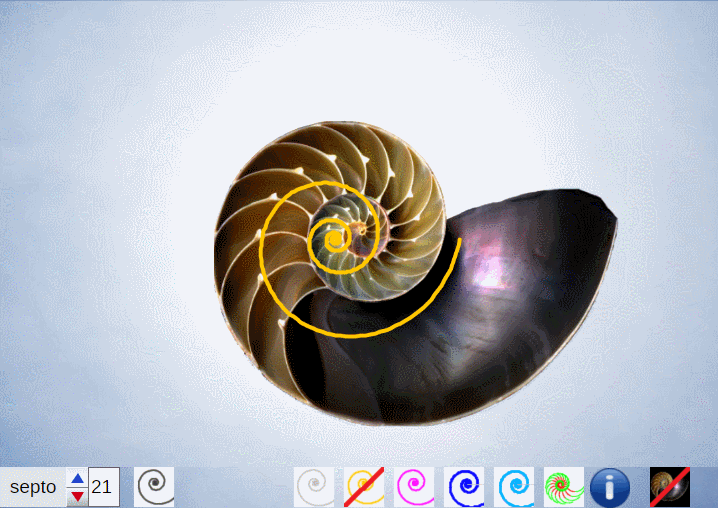 Los septos son arcos de espirales cordobesas.

Los polos de las espirales septales están en una espiral cordobesa.
En el modelo uniforme se consideran 16 +16 +8= 40 cámaras.
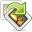 ‹#›
Los septos son arcos de espirales cordobesas
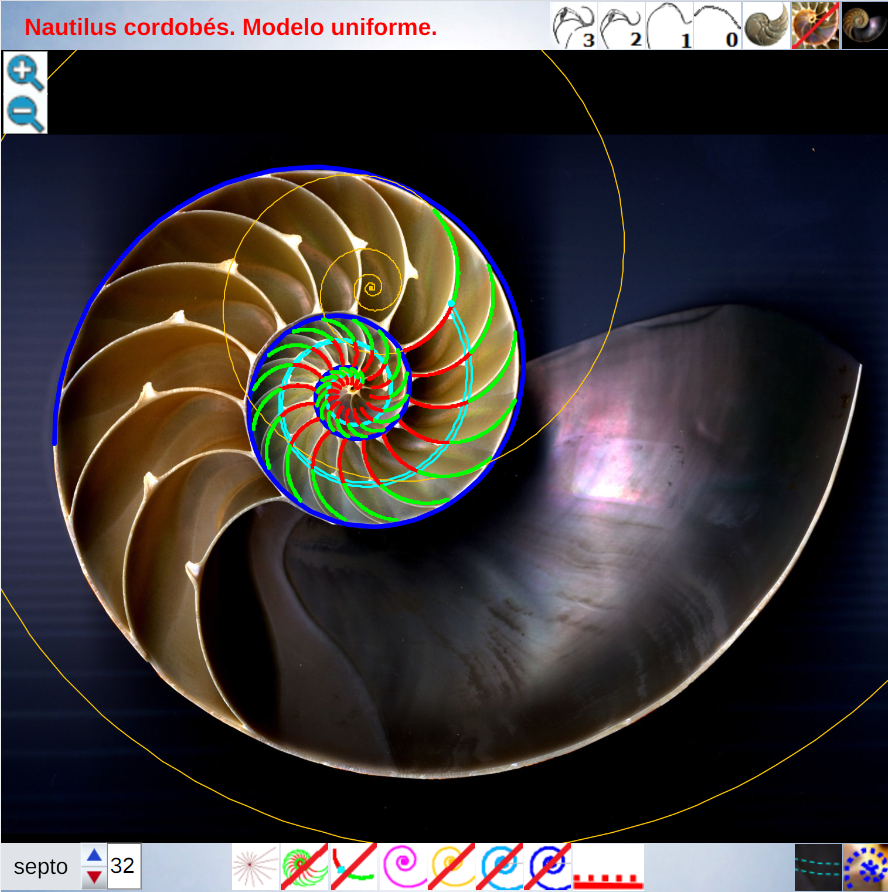 Los septos son arcos de espirales cordobesas
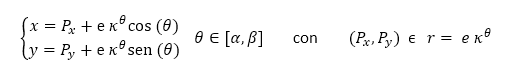 ‹#›
Los polos de las espirales septales están en una espiral cordobesa
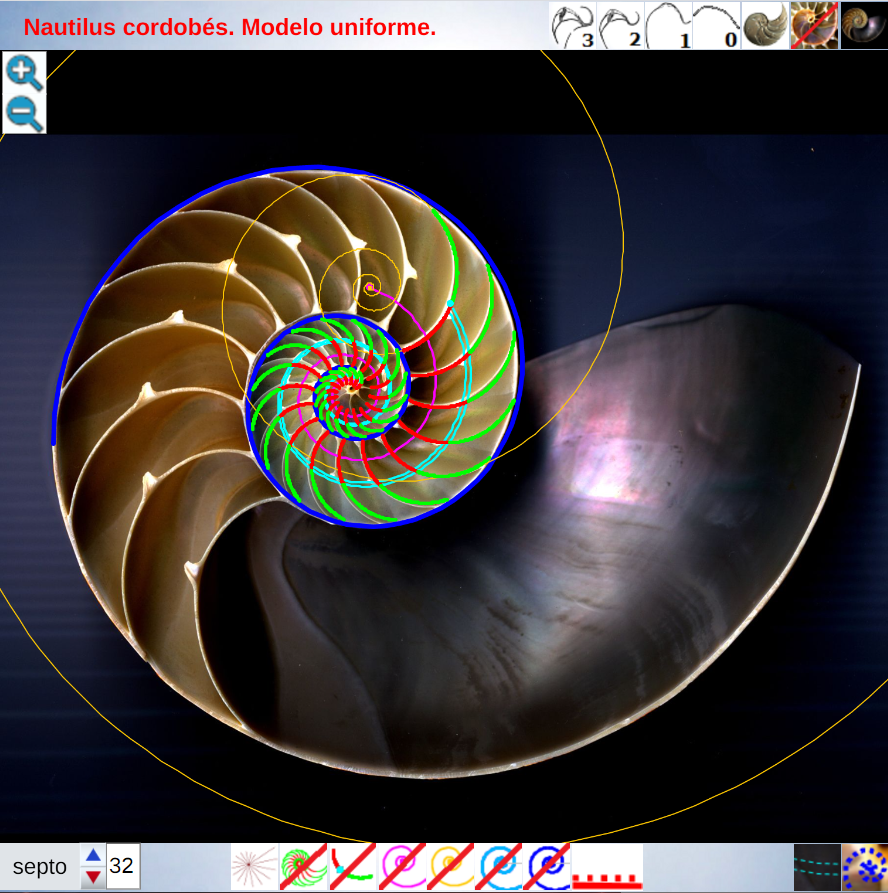 Los polos de las espirales septales están en una espiral cordobesa que es la espiral intermedia entre el sifúnculo y el perfil dorsal de la concha
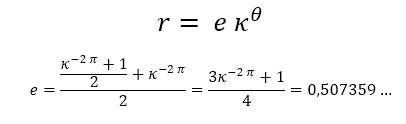 ‹#›
Modelo cordobés uniforme
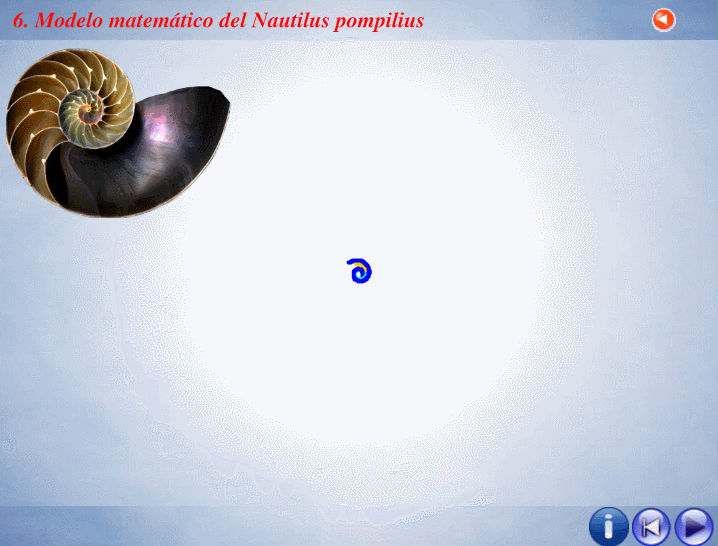 Todo punto de la concha o interior del Nautilus es la intersección de una espiral cordobesa longitudinal y otra transversal
Acceso al modelo uniforme:
‹#›
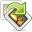 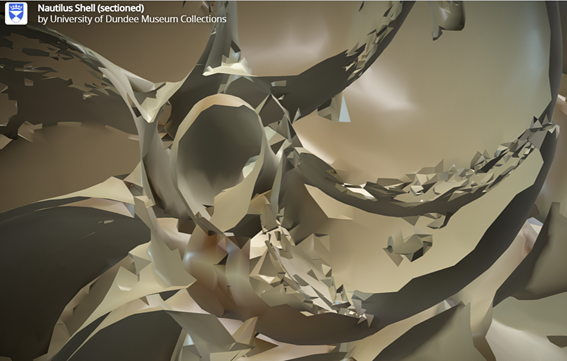 Ontogenia. 
Revisión del modelo uniforme
Cada etapa vital tiene su particularidad
Modelo microscópico
‹#›
Cámaras en el primer verticilo
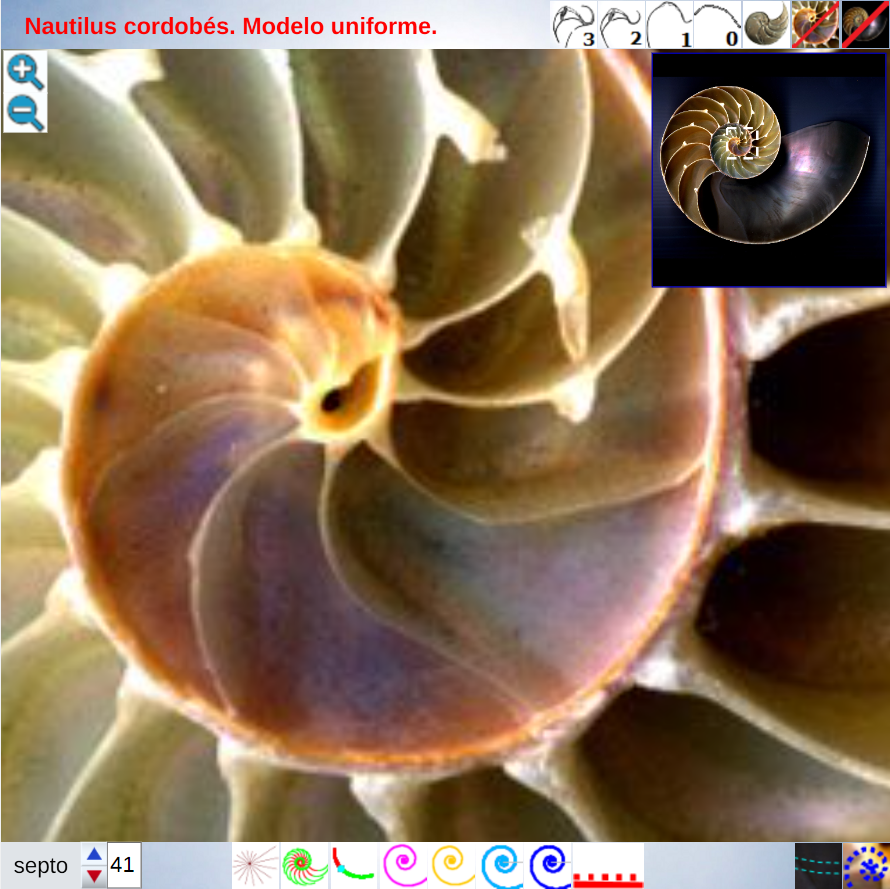 El primer verticilo cuenta con ocho cámaras. Paso 𝝿/4.

El segundo tiene dieciséis cámaras con paso 𝝿/8 y el tercero con un número variable de ellas, pero con igual paso 𝝿/8.

¿Qué hace que el primer verticilo se muestre de manera diferenciada?
‹#›
Tamaño del primer verticilo
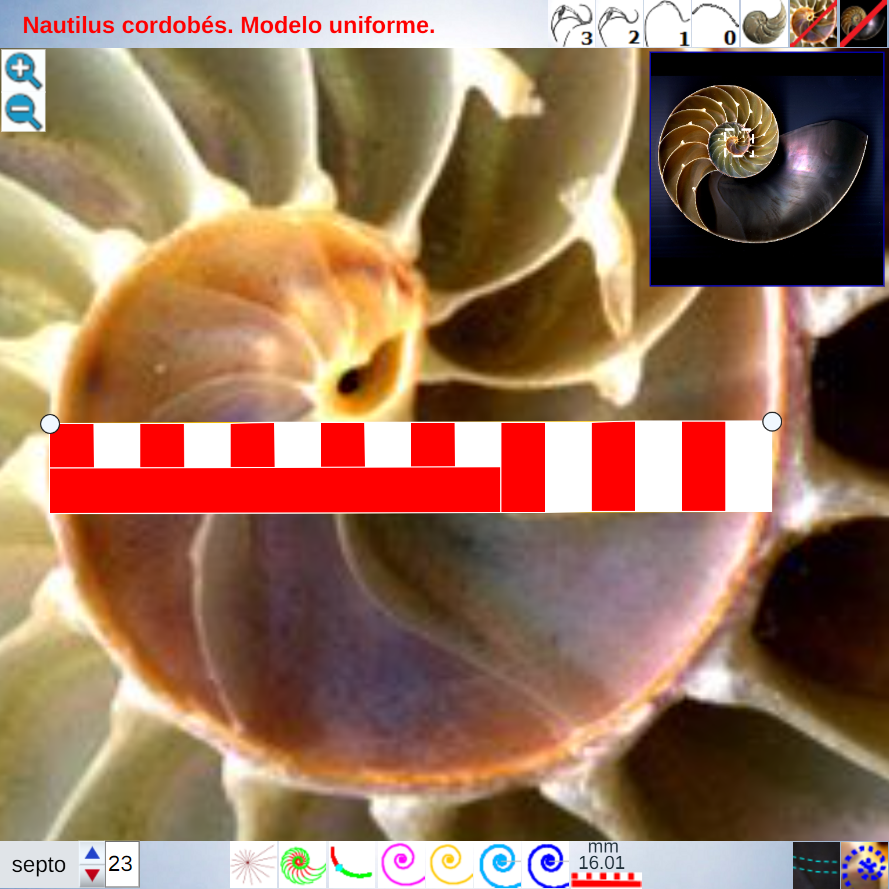 Nos ubicamos en un espacio que comprende unos 16 mm de diámetro.
Y las dos primeras cámaras unos 2 mm.

Recordemos que este ejemplar mide unos 146 mm de diámetro.
‹#›
Concha embrionaria preseptal
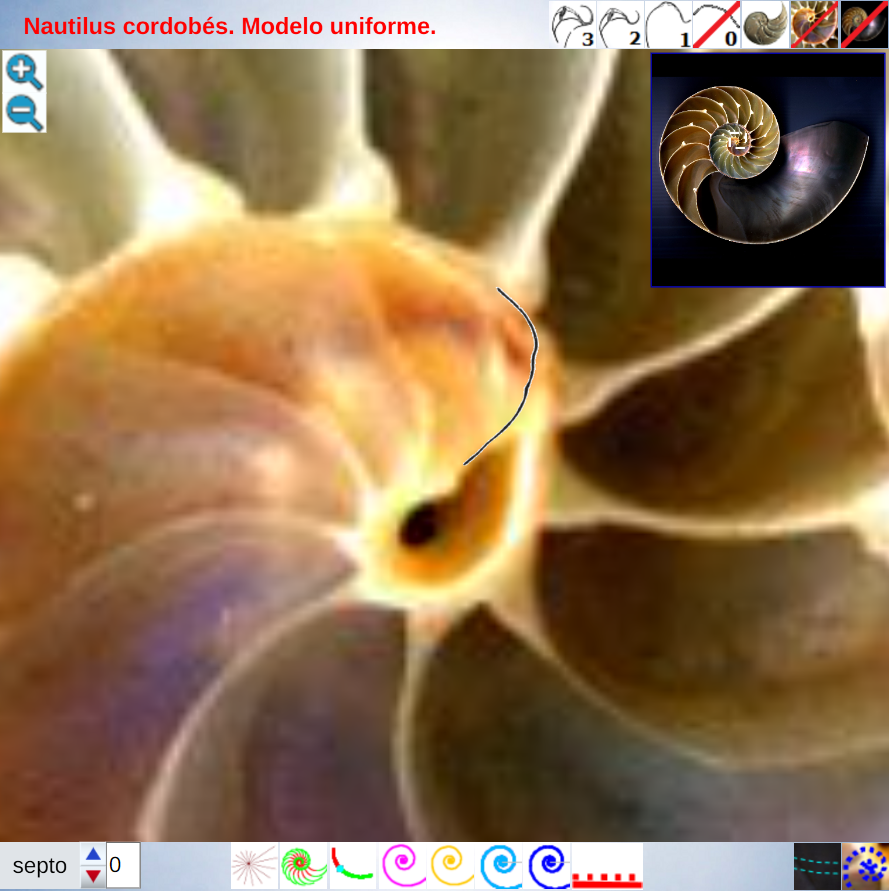 Superposición del perfil de la concha embrionaria preseptal.


Al ser ejemplares distintos habrá diferencias en la superposición, pero lo que se busca es la esencia que nos marcará el modelo.
‹#›
Fase del primer septo, inicio del sifúnculo
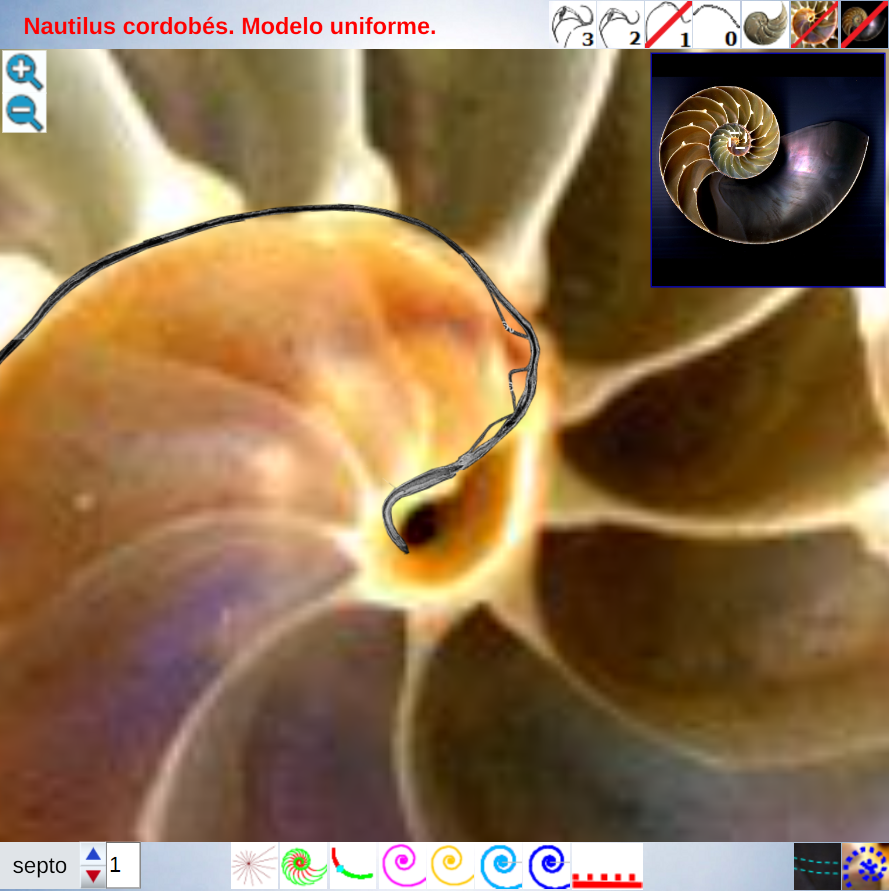 El primer septo y la primera cámara con el engarce del sifúnculo.
En la constricción la pared ventral adopta la curvatura cordobesa y también, en ella, el labio dorsal cambia su curvatura adoptando el mismo tipo de concavidad que la ventral.
Pared ventral
Constricción
Labio dorsal
Constricción
‹#›
Fase de dos cámaras
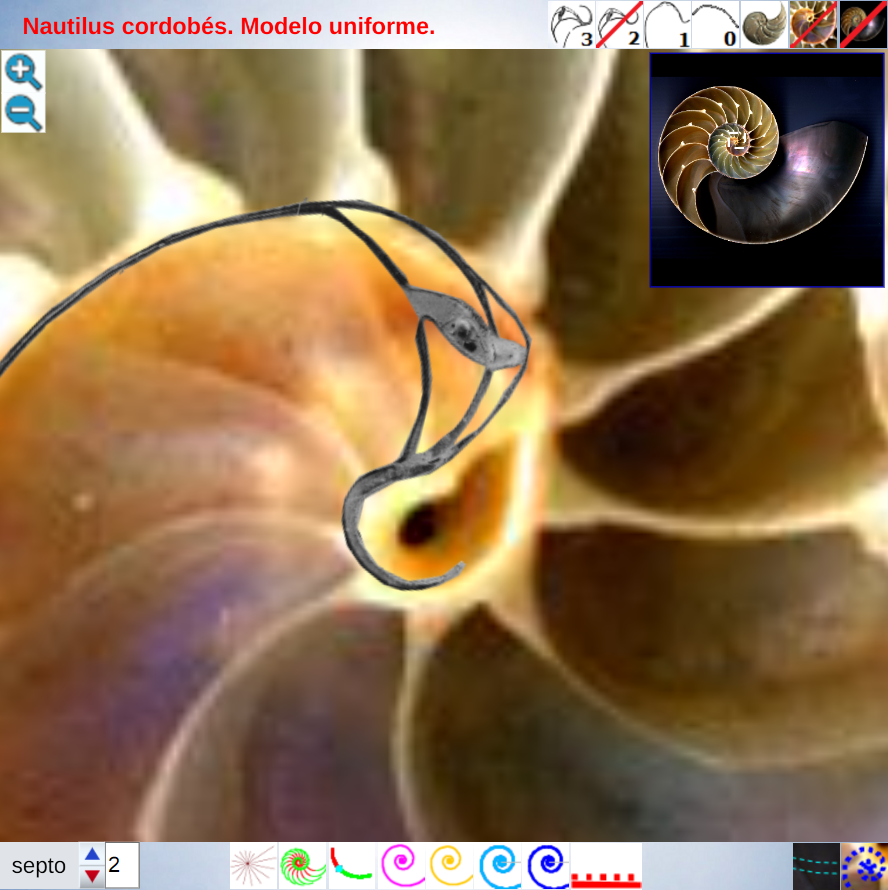 En la segunda cámara el sifúnculo también adquiere la curvatura cordobesa.

El labio dorsal crece aparentemente según una espiral.
Constricción
Constricción
‹#›
Fase de tres cámaras
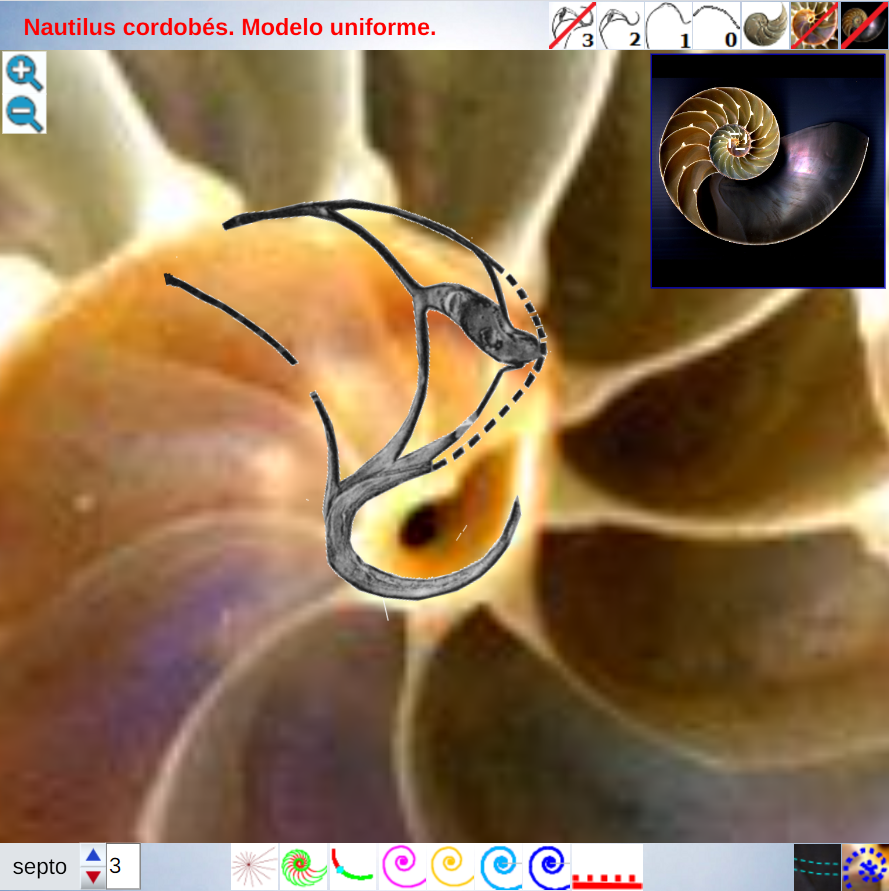 Fase de tres cámaras.

El labio dorsal sigue su crecimiento en espiral ¿será cordobesa? 
Adelantemos que es así como lo consideramos en la modelación del primer verticilo, ya que en el segundo verticilo el dorso del Nautilus se adapta a la espiral cordobesa y es de esperar que esa forma es la que tuviera en el primero. Pero la particularidad es que su polo difiere del de la espiral ventral.
‹#›
De cero a tres cámaras
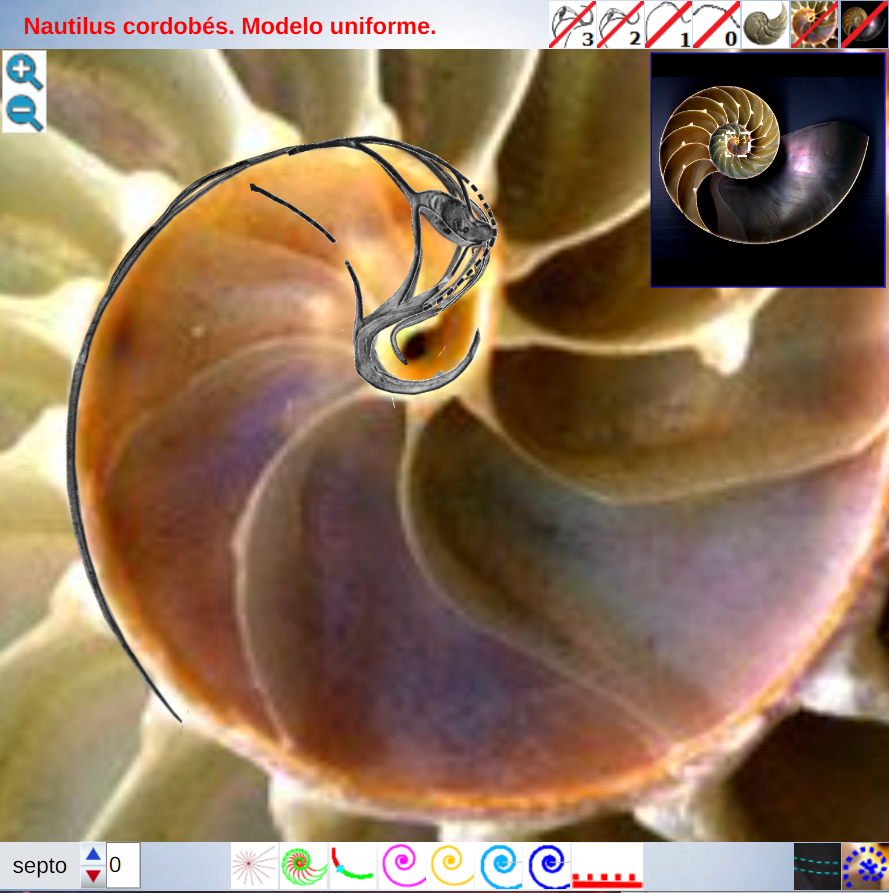 Superposición de las primeras etapas.

Hay pequeñas diferencias pues son secciones de distintos ejemplares, pero nuestro objetivo es el paso de la yocto-yotta realidad al mundo matemático continuo. Hay que aislar las interferencias (aliasing) que se generan en la primera para poder observar diáfanamente el segundo.
‹#›
Ajuste  de la pared ventral en el primer verticilo
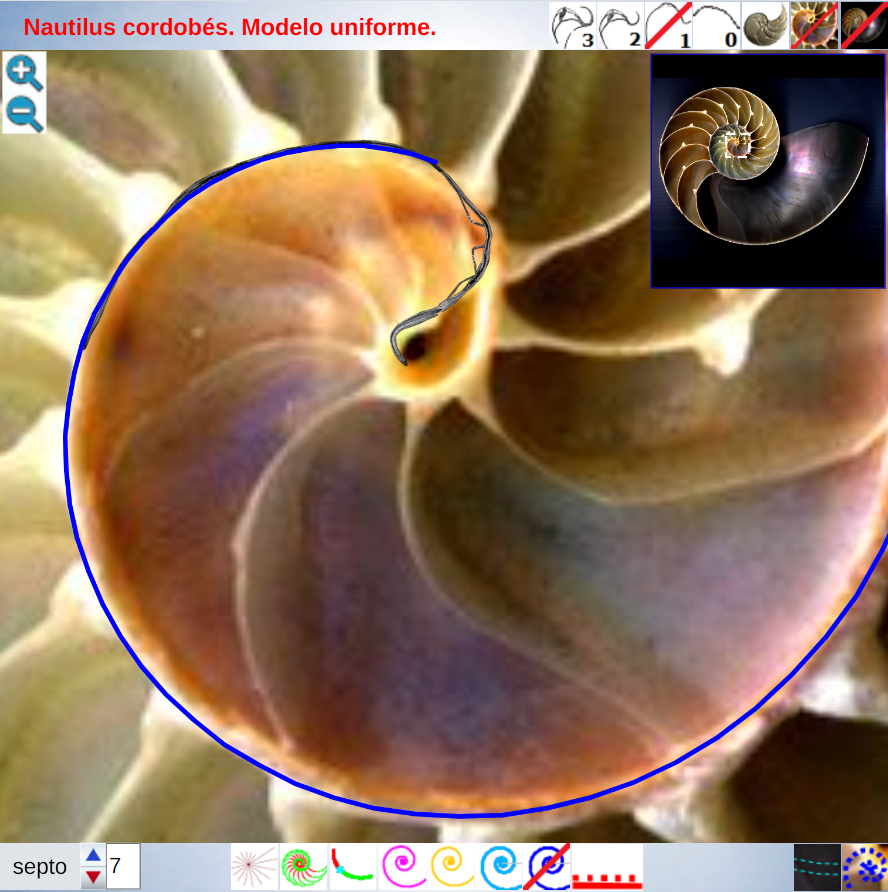 La pared ventral, desde la constricción, adopta la forma de una espiral cordobesa.

Es un invariante en el modelo durante toda su etapa vital.
‹#›
Ajuste  de la pared ventral (contextualización en su espiral)
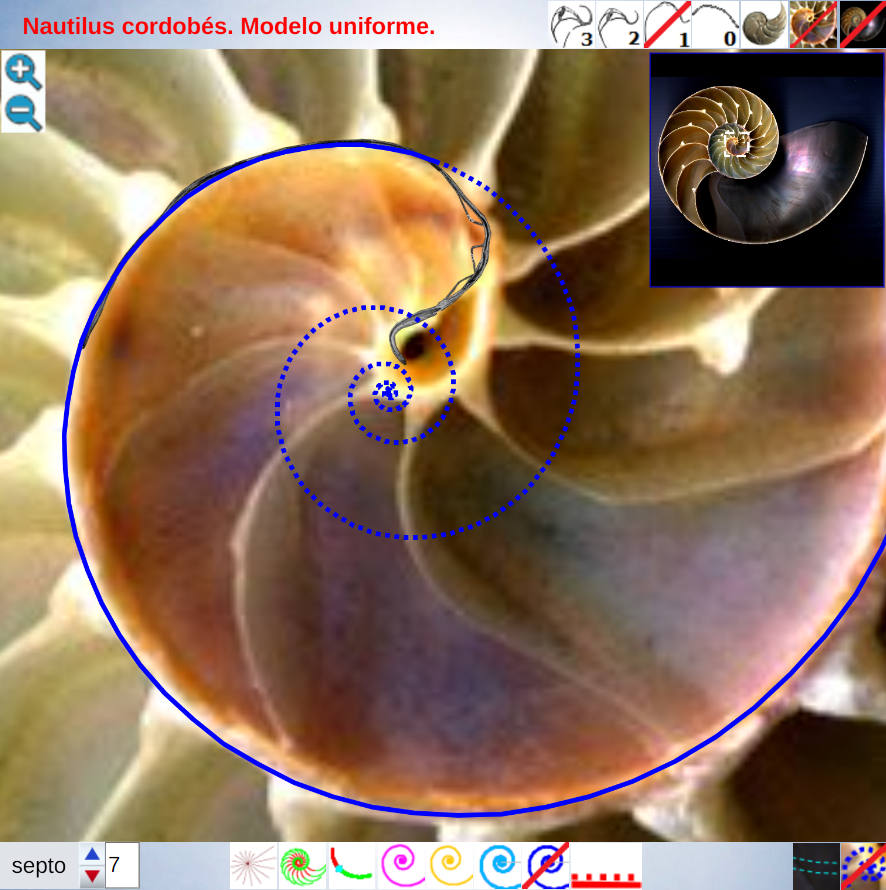 La espiral cordobesa que modela la pared ventral no sirve para modelar la pared o labio dorsal.
‹#›
Ajuste  del canal sifuncular en el primer verticilo
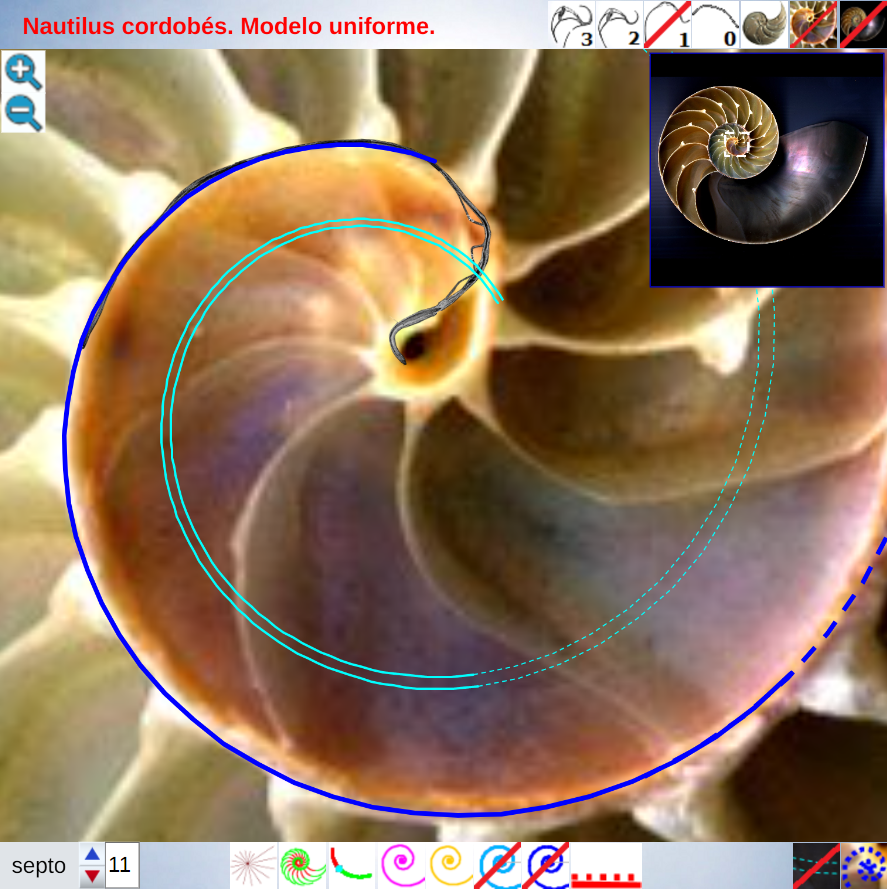 El sifúnculo parece que no se ajusta debidamente. Hay divergencias.
Presenta un separación clara en el engarce e inicio respecto al modelo considerado.
En la referencia gráfica usada como base no se muestra el canal sifuncular. Necesitamos apoyarnos en otra...
‹#›
Ajuste  del canal sifuncular en el primer verticilo 
Nautilus del museo Dundee
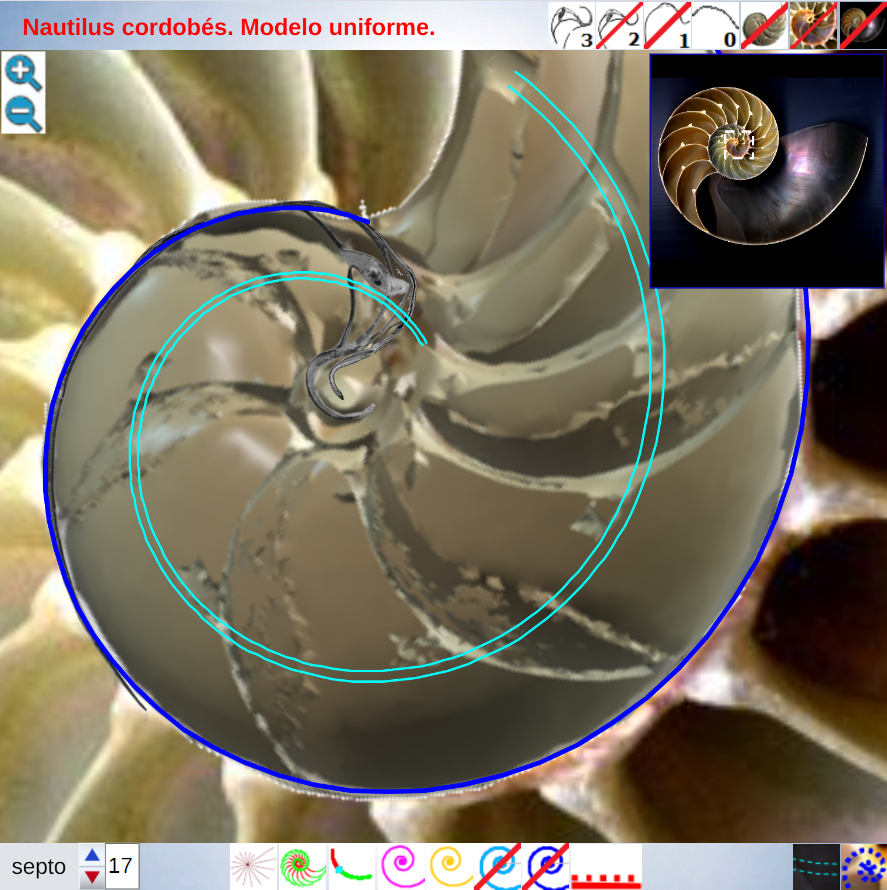 Modelo uniforme reflejado sobre el corte del Nautilus del museo Dundee (primer verticilo).

El sifúnculo teórico no se ajusta en el primer verticilo, a partir del octavo septo e inicio del segundo verticilo sí.
Los         muestran los restos del canal sifuncular para destacar las diferencias.
‹#›
Ajuste  de los septos en el primer verticilo
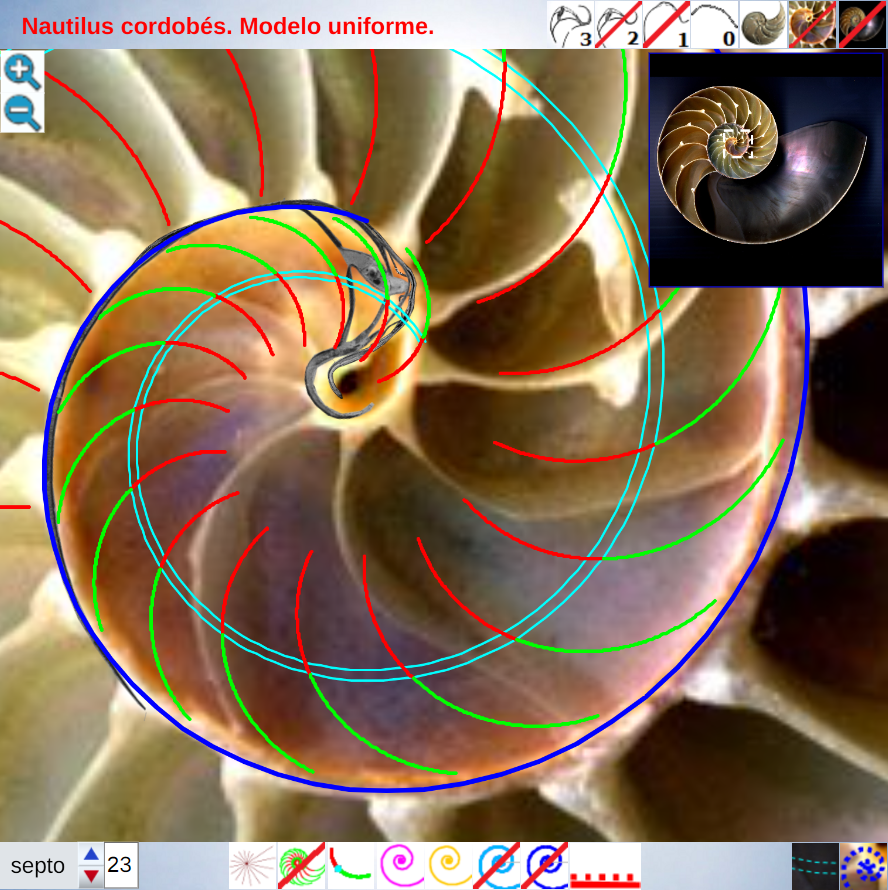 En el primer verticilo:
Hay ocho septos frente a los dieciséis teóricos.
La forma de los septos no se ajusta.
La amplitud de los arcos de cada septo no es adecuada.
‹#›
Ajuste  de los septos en el primer verticilo 
con pared dorsal y ventral la misma espiral
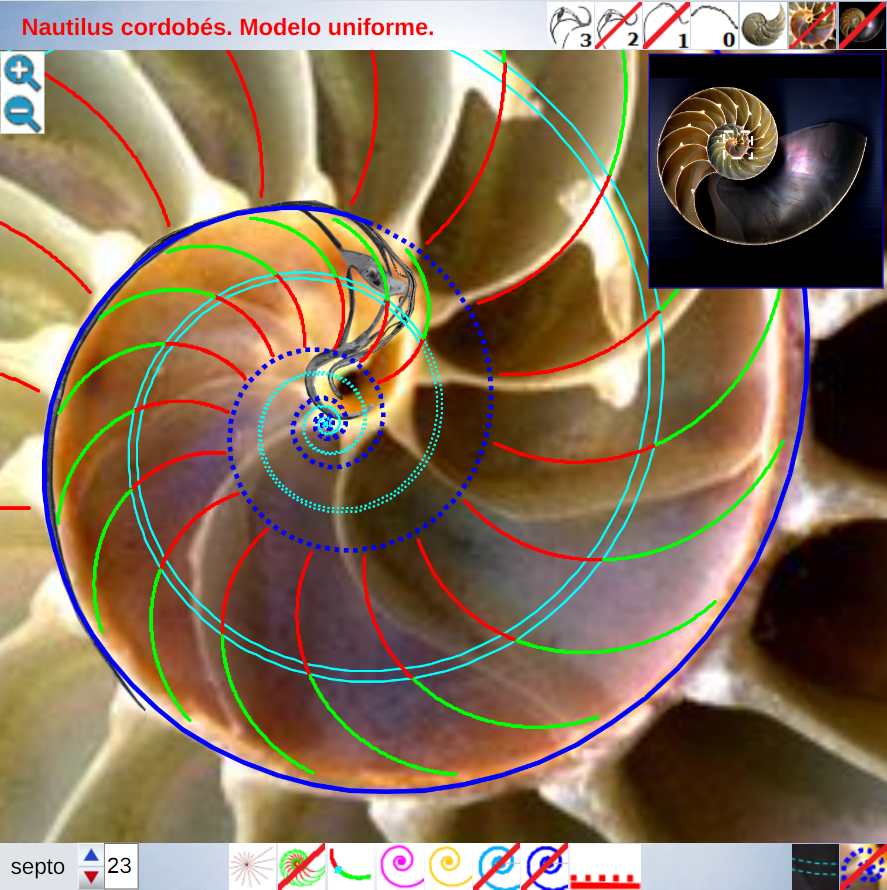 La amplitud de los septos en el primer verticilo es la adecuada en el supuesto de que la pared dorsal coincidiera con la espiral que determina la pared ventral, lo cual no ocurre.
‹#›
Ajuste  de los septos segundo y tercer verticilo
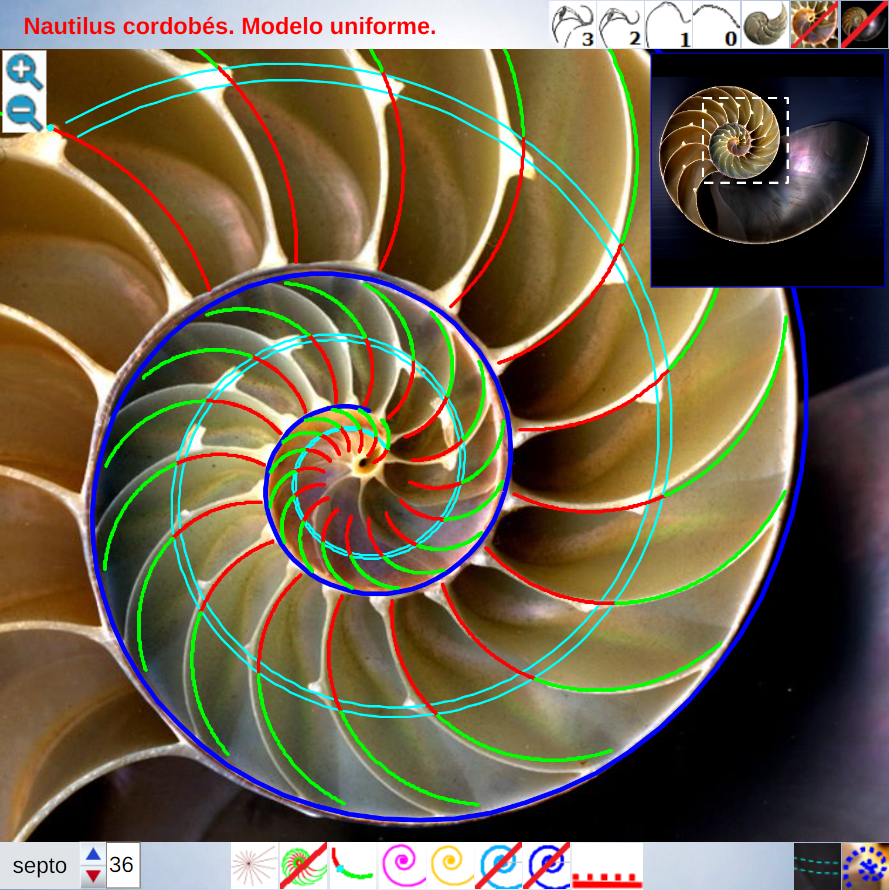 El ajuste de sifúnculo y septos es mejor en el segundo y tercer verticilo.
Ahí la forma septal coincide, pero puede mejorarse en las intersecciones de las paredes.
‹#›
Necesidad de un nuevo modelo no uniforme
Se concluye:
Necesidad de modelar el labio dorsal y el ombligo.
Necesidad de estudio específico de la concha del Nautilus en el primer verticilo y su ontogenia en general.
Necesidad de mejorar el modelo de confluencia de septos y paredes en el segundo y tercer verticilo.
ONTOGENIA MATEMÁTICA DEL NAUTILUS
‹#›
Próximamente en sus pantallas...
ONTOGENIA MATEMÁTICA 
DEL NAUTILUS
Continuará...